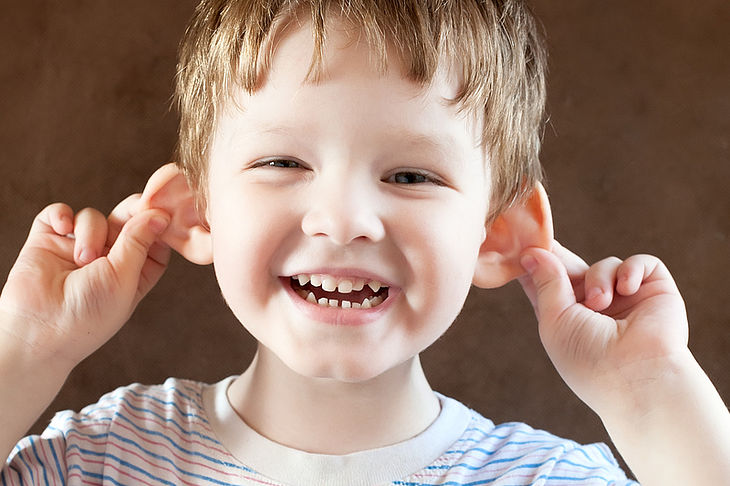 https://apteline.pl/artykuly/czyszczenie-uszu-u-niemowlaka-i-dziecka
Uważne uszy
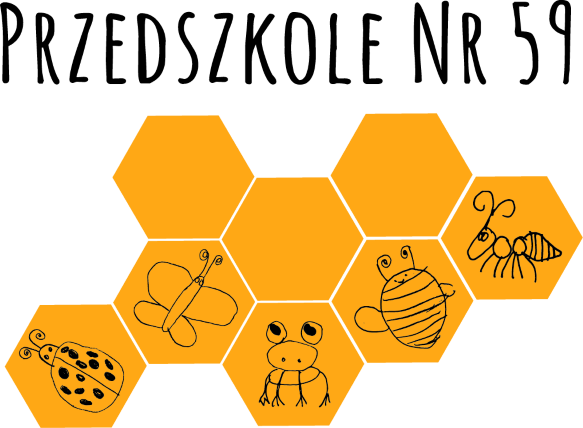 Kliknij na głośnik i posłuchaj. Jak myślisz, co to za dźwięk?
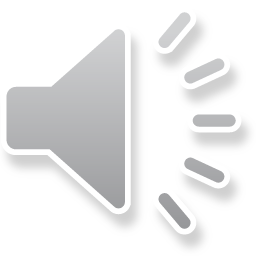 To czajnik.
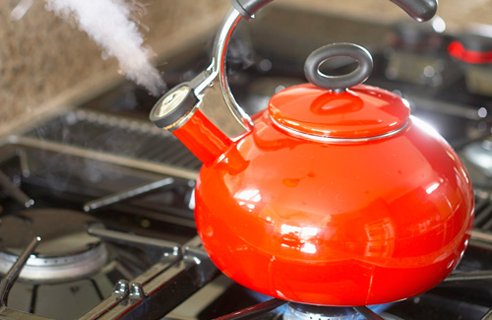 https://oherbacie.pl/wrzaca-woda-do-herbaty/
Kliknij na głośnik i posłuchaj. Jak myślisz, co to za dźwięk?
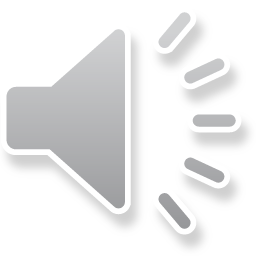 To telefon.
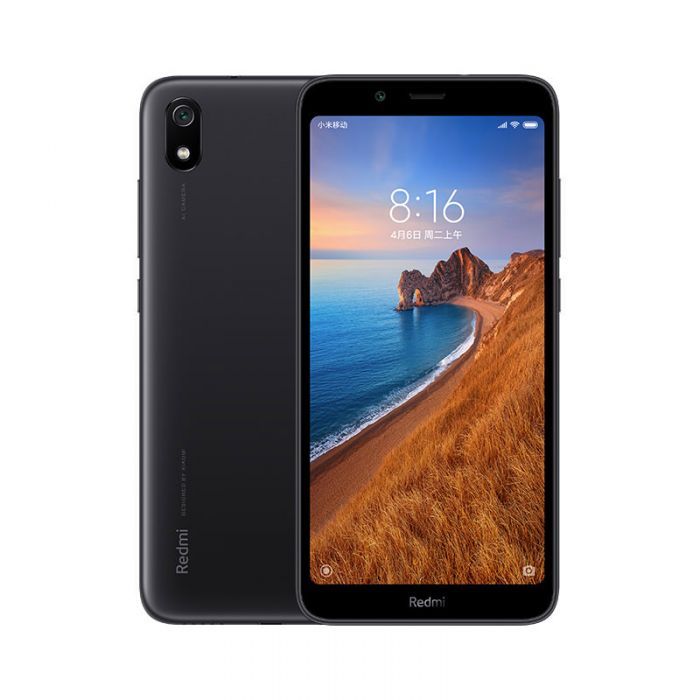 https://magboss.pl/telefon-xiaomi-redmi-7a-2-16gb-czarny-nowy-global-version,p,cs,52755.html
Kliknij na głośnik i posłuchaj. Jak myślisz, co to za dźwięk?
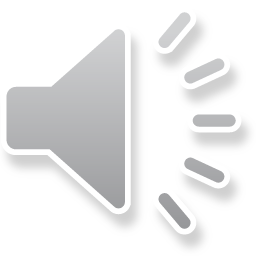 To wiertarka.
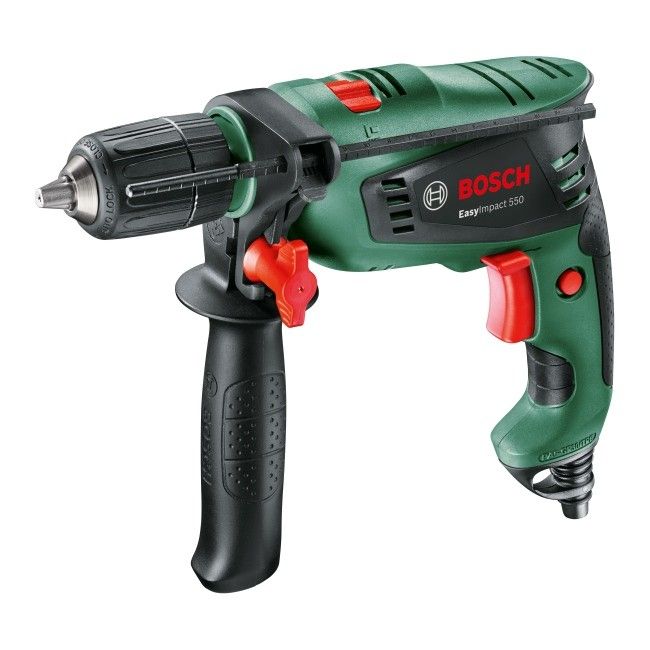 https://www.castorama.pl/wiertarka-udarowa-easy-impact550-id-1107292.html
Kliknij na głośnik i posłuchaj. Jak myślisz, co to za dźwięk?
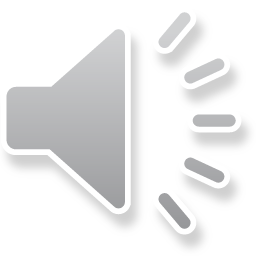 To pukanie do drzwi.
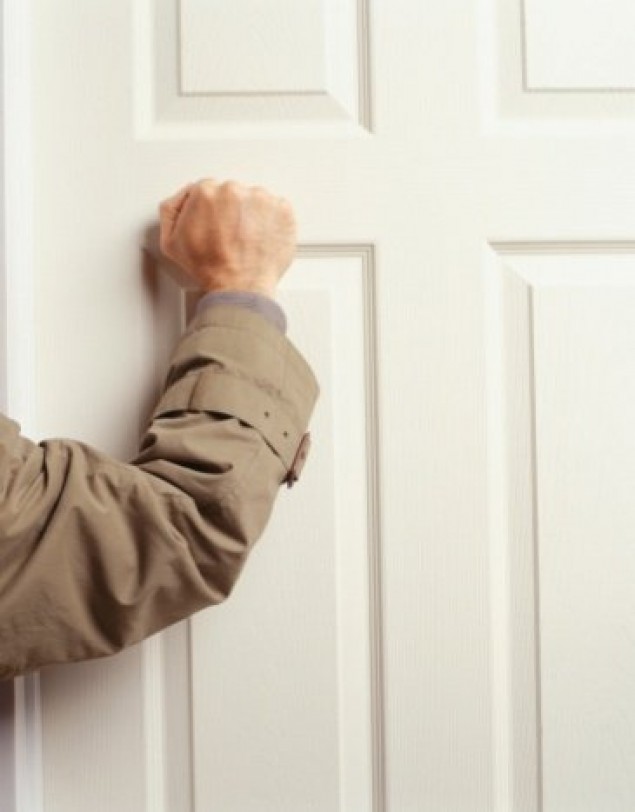 http://klub.czecho.pl/12019-zapukaja-do-naszych-drzwi
Brawo! Masz bardzo uważne uszy!
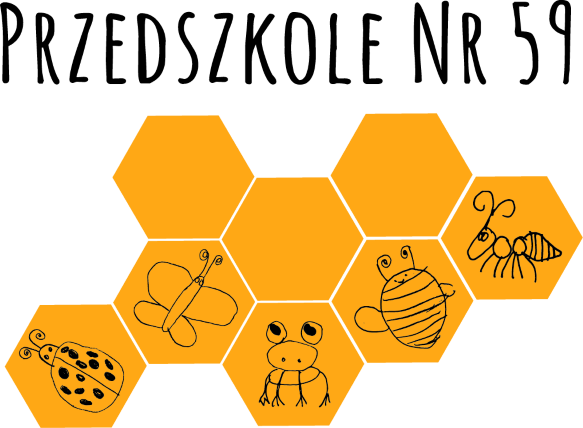